B.NAGIA
                Assistant Professor of English
                             H.K.R.H College
                                    Articles
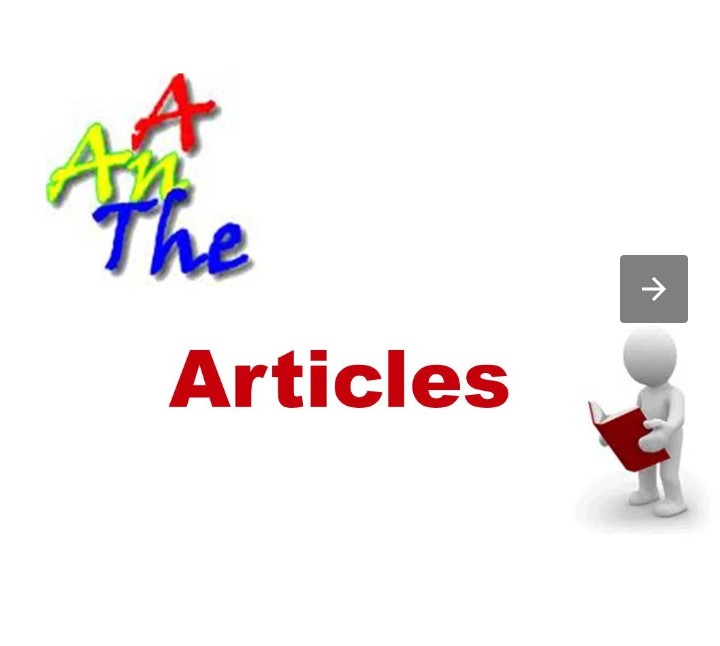 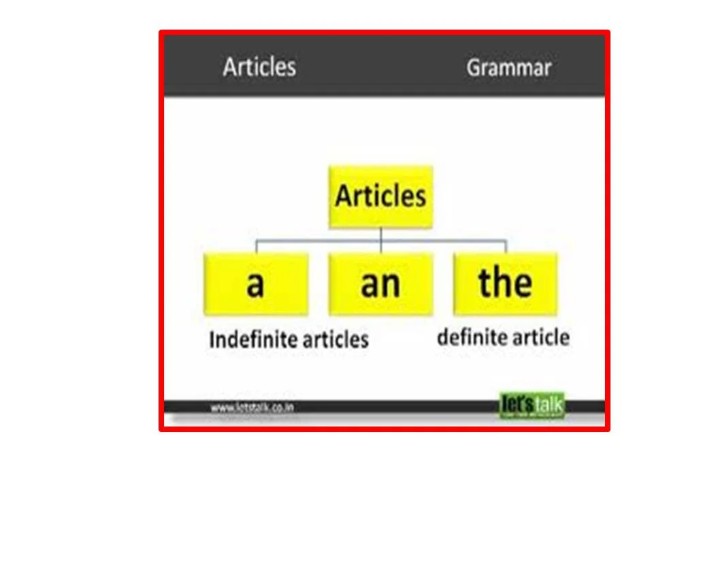 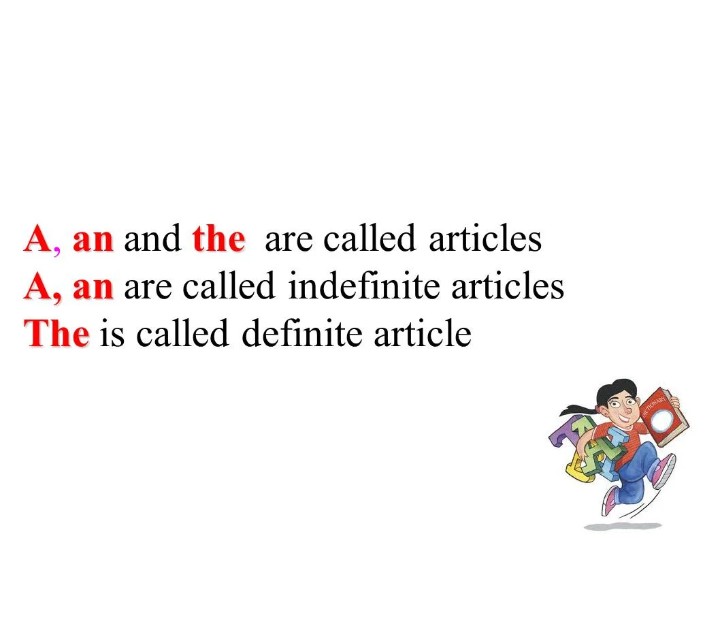 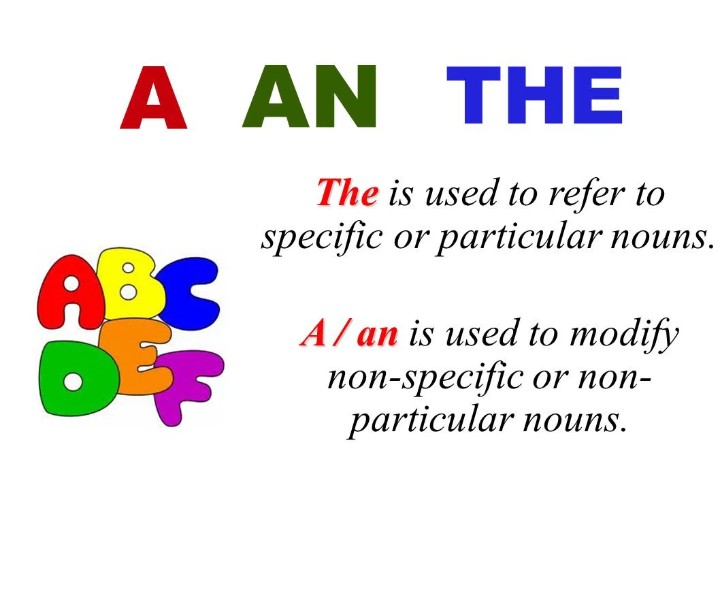 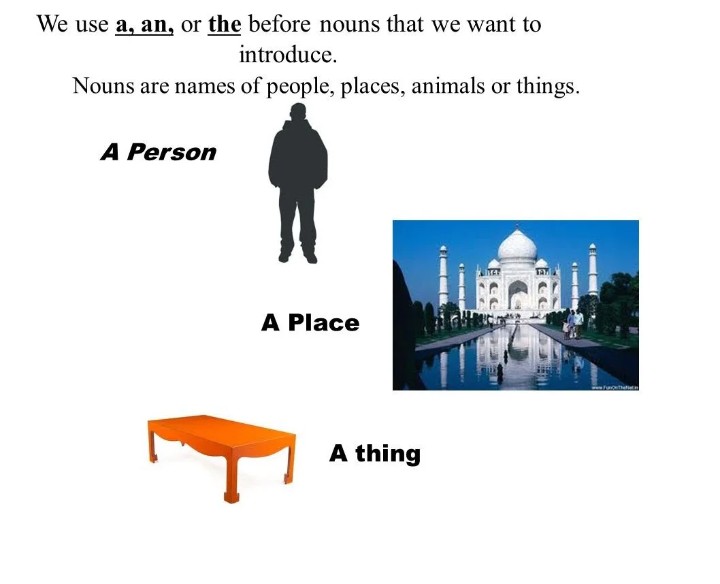 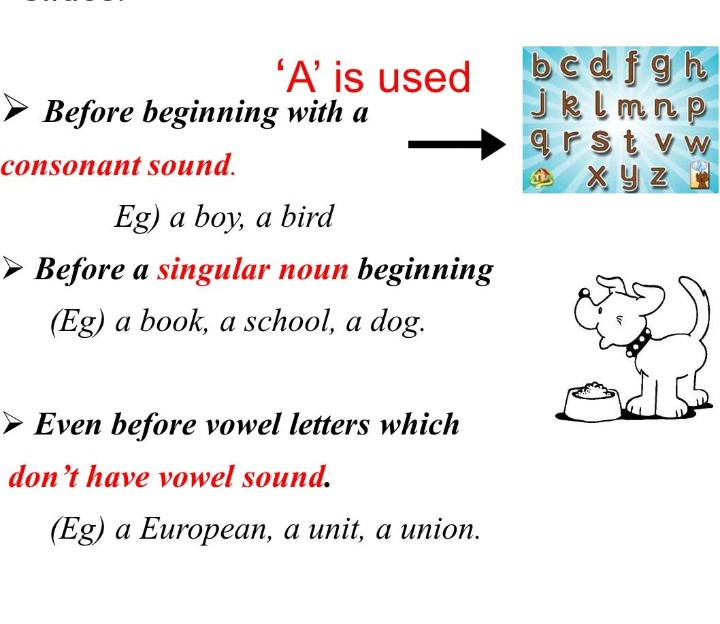 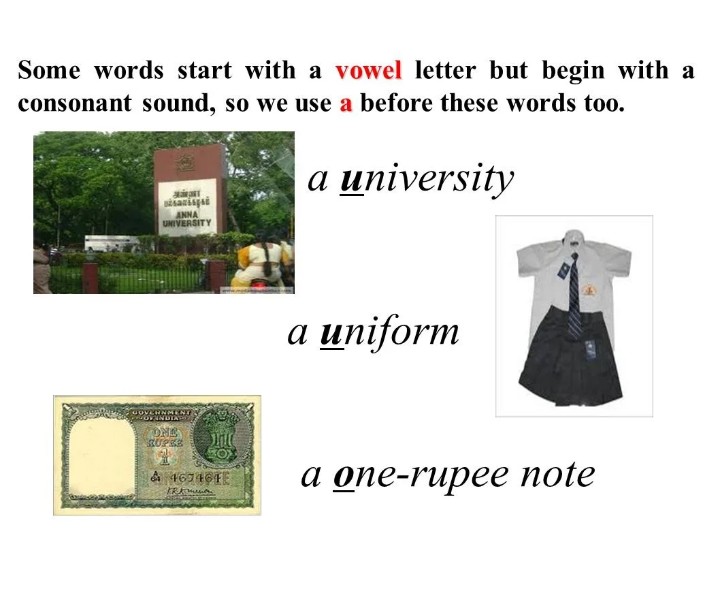 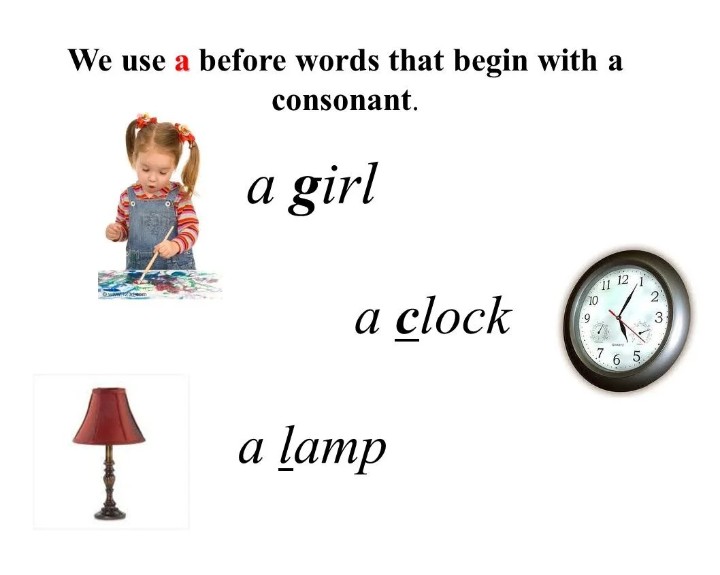 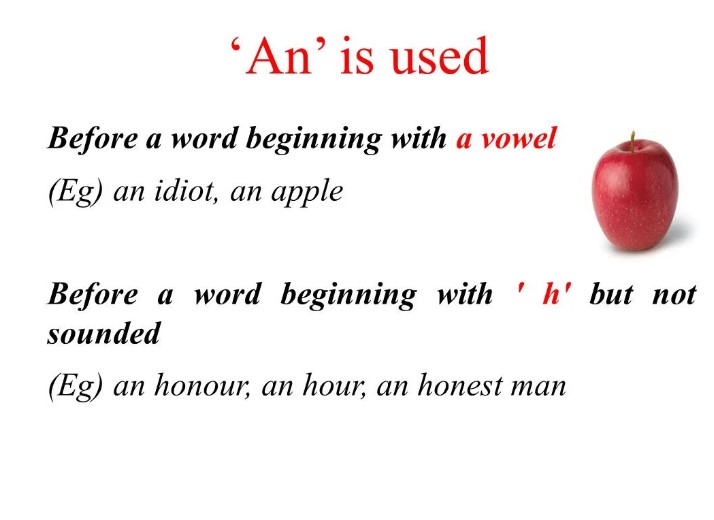 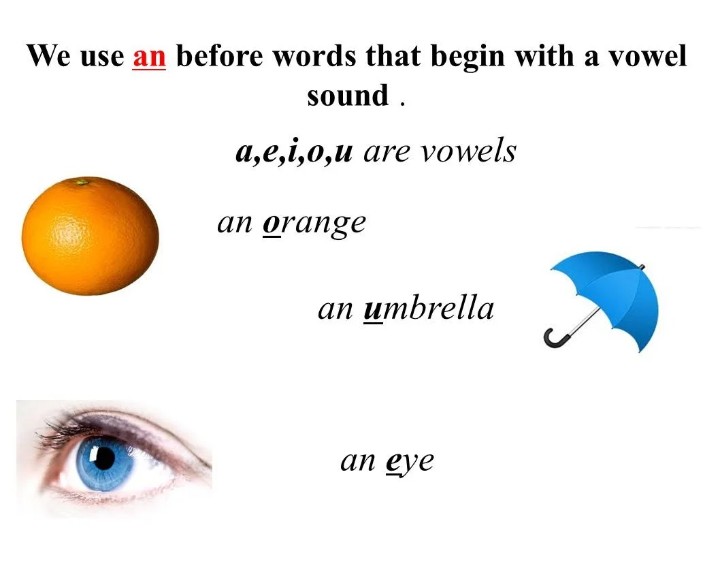 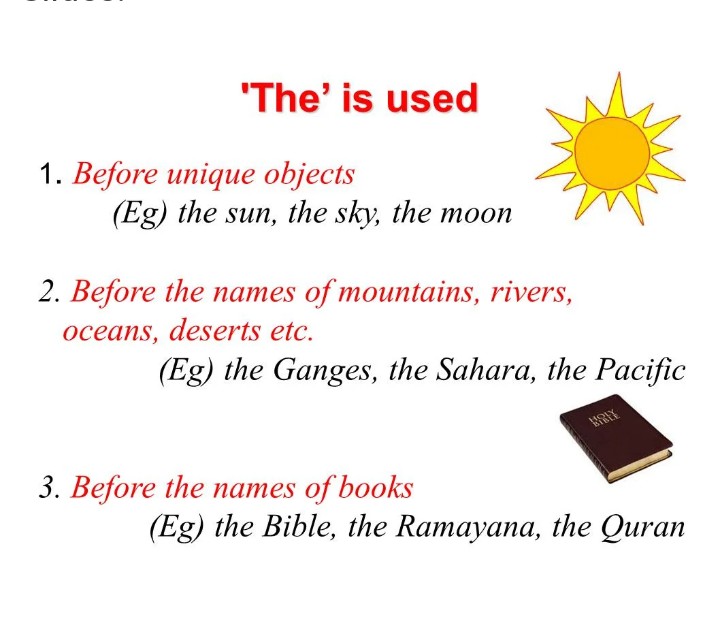 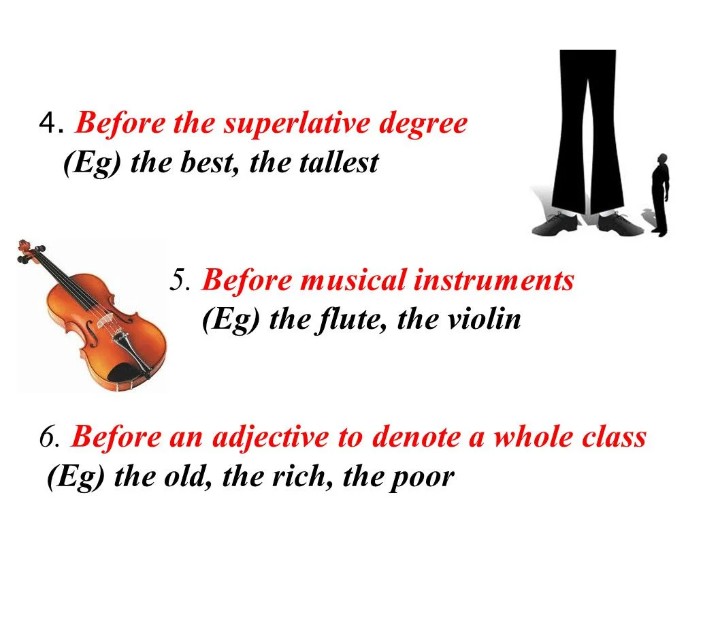 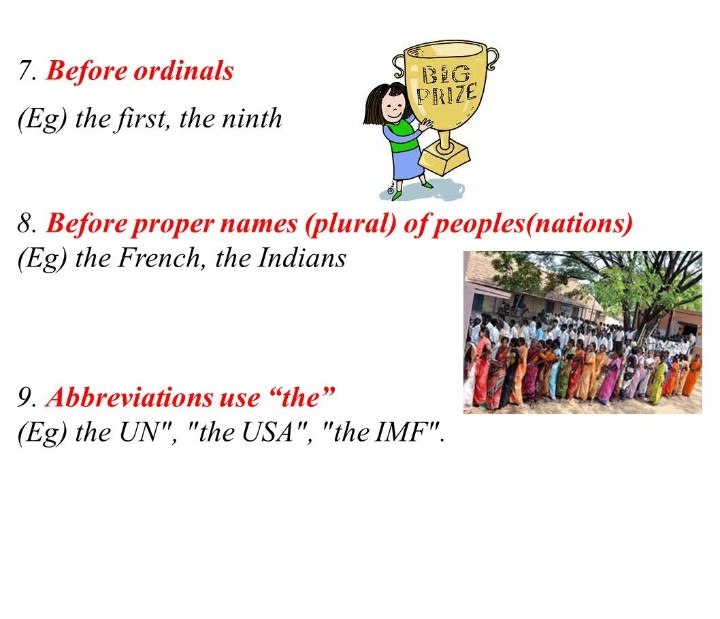 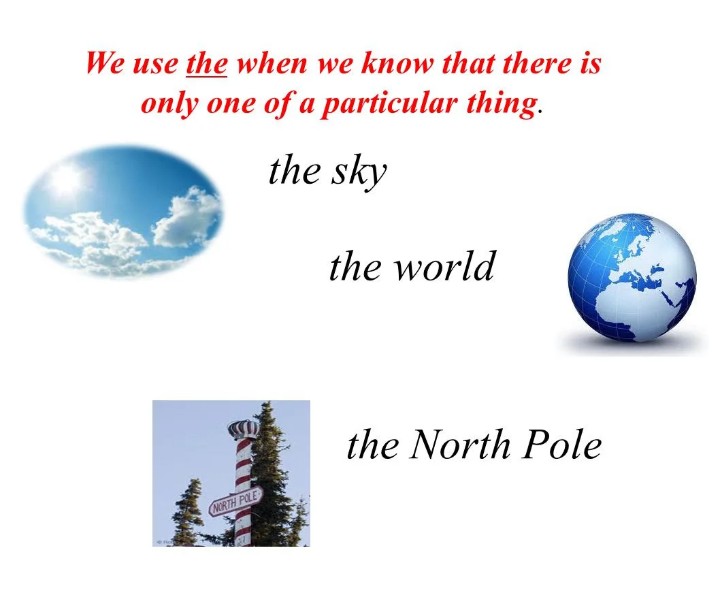 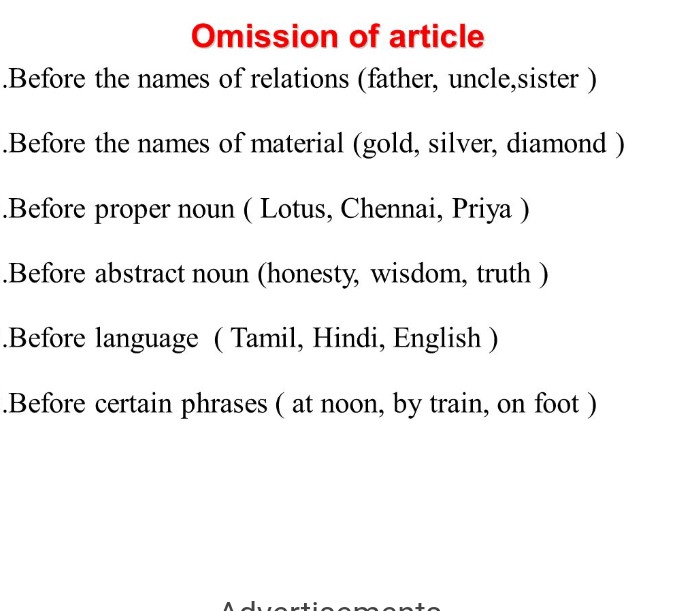 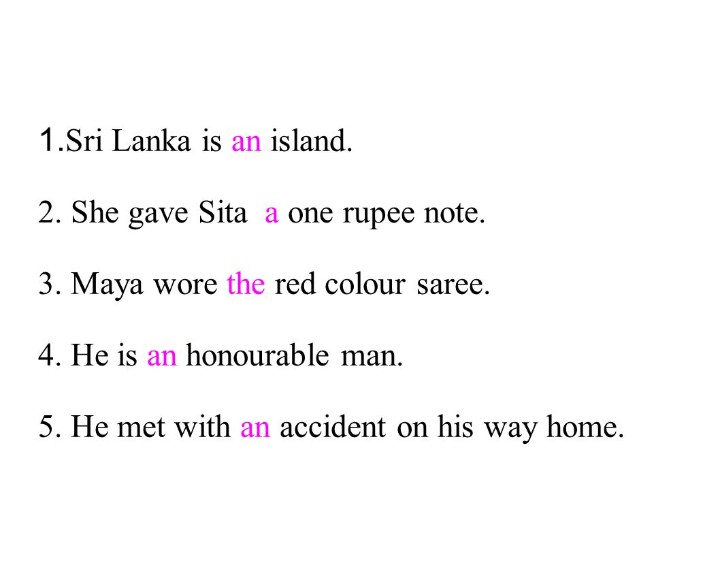 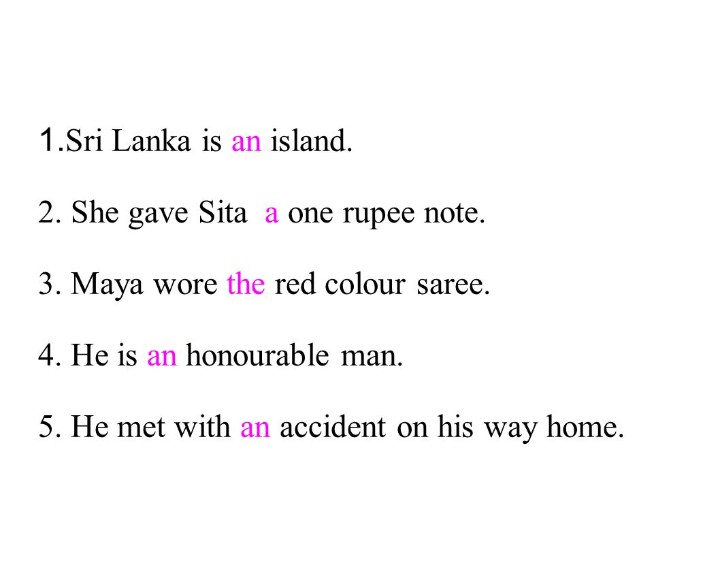 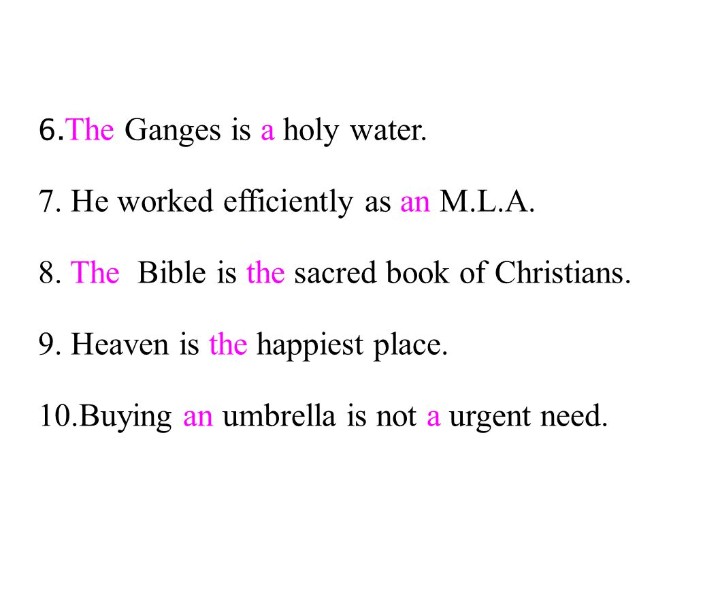 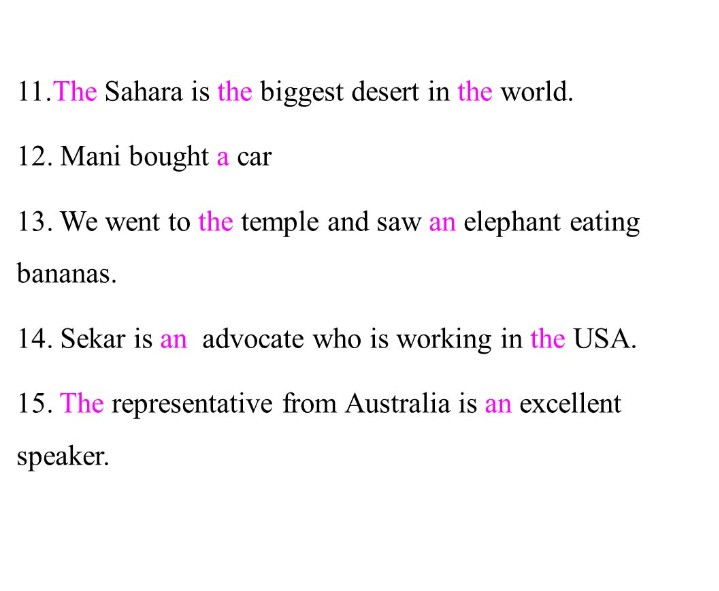 THANK YOU